MANDALA
Mindful Mandalas Adult Coloring Book
I AM FREE
I AM CALM
I AM PRESENT
I AM MINDFUL
I AM
PEACEFUL
I AM
GRATEFUL
I AM
THOUGHTFUL
I AM
INSPIRATIONAL
I AM
SPIRITUAL
I AM
BEAUTIFUL
I AM
SOULFUL
I AM
BLISSFUL
RESOURCE PAGE
Use these design resources in your Canva Presentation.
Colors
Fonts
This presentation template
uses the following free fonts:
TITLES:
CALISTOGA


BODY COPY:
POPPINS
#000000
#FFFFFF
You can find these fonts online too.
Design Elements
CREDITS
This presentation template is free for everyone to use
thanks to the following:
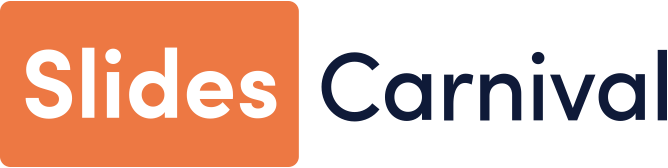 for the presentation template
Pexels, Pixabay
for the photos
HAPPY DESIGNING!